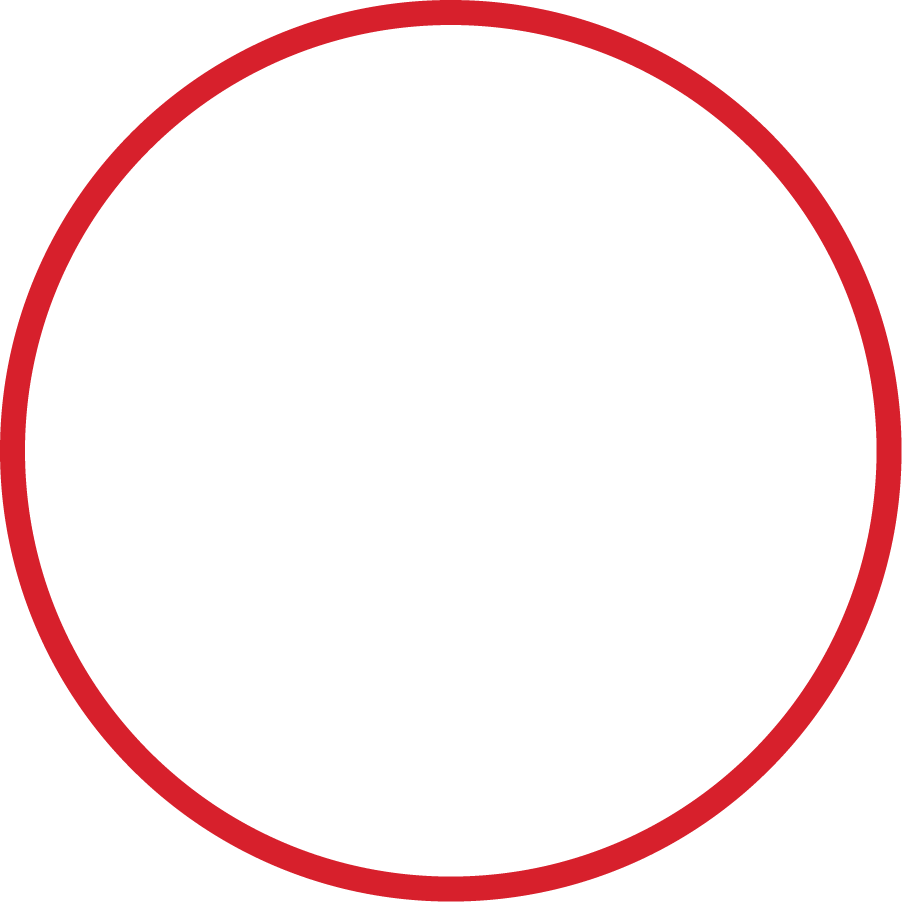 Economic & workforcedevelopment workshop
June 20, 2016
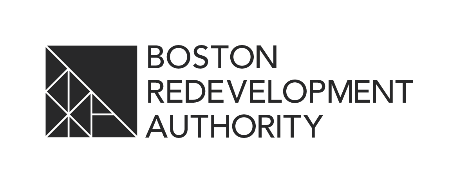 NOTE: These slides and the analysis they contain will be updated to reflect comments and questions raised at the June 20th meeting.
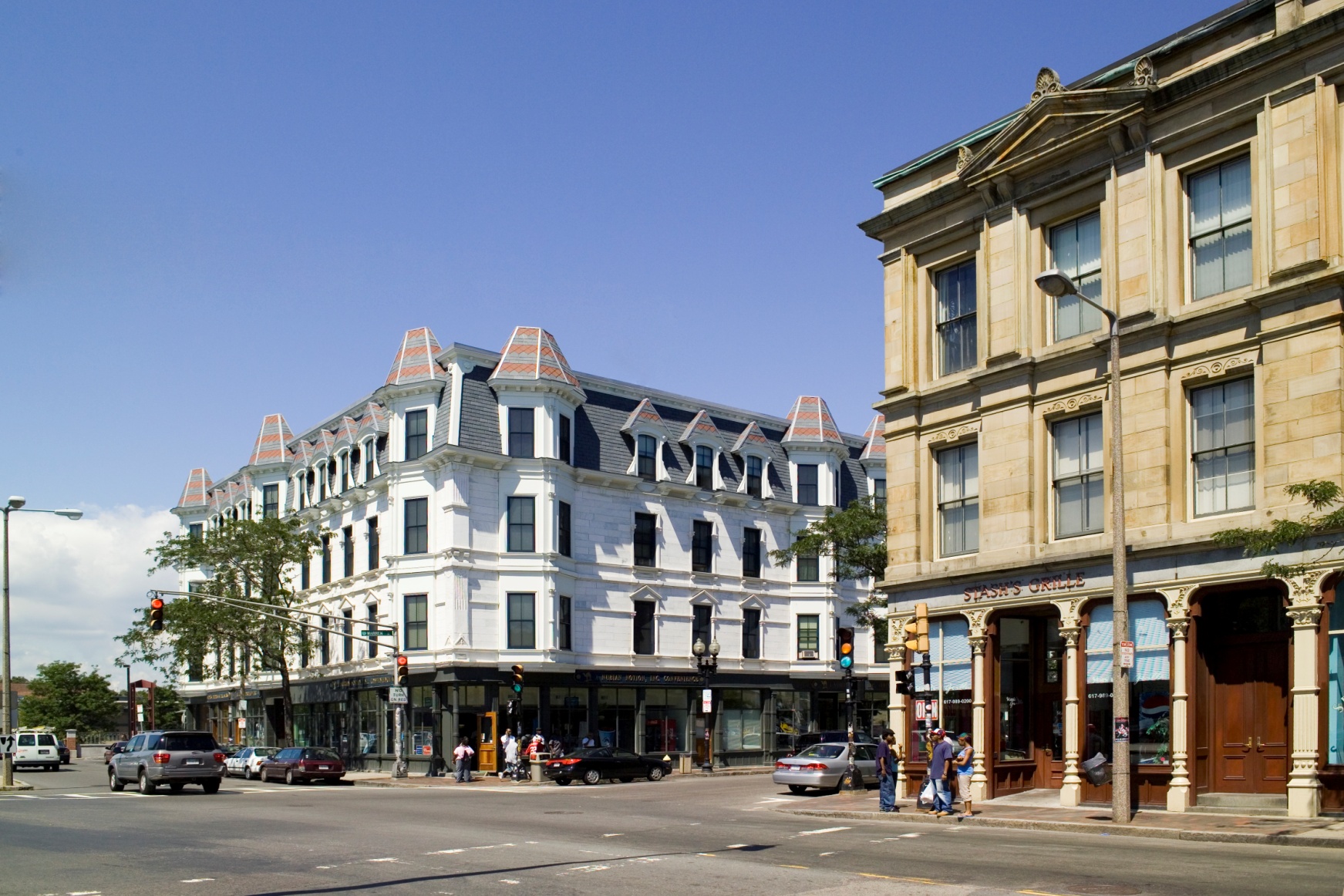 1
PLAN: Dudley Square Overview
Photo Credit: Peter Vanderwarker
Agenda
1   WHY WE’RE HERE
     PLAN: Dudley Square Overview
2   ECONOMIC DEVELOPMENT OVERVIEW
     Economic Development Planning Process
     Current Economic Conditions
     Economic Trends & Projections
     Land Development and Job Creation
3   WORKFORCE DEVELOPMENT OVERVIEW
     Mayor’s Office of Workforce Development
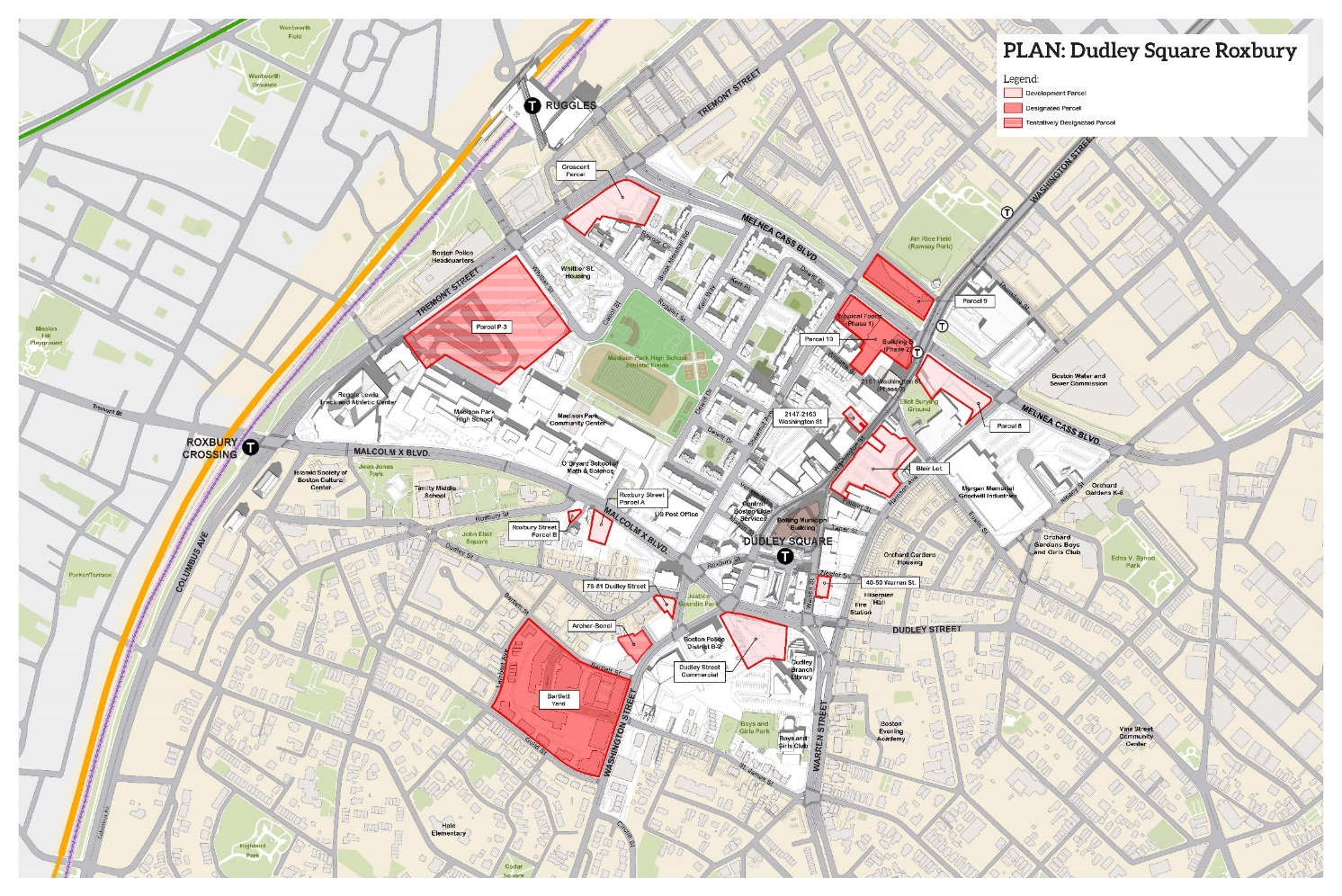 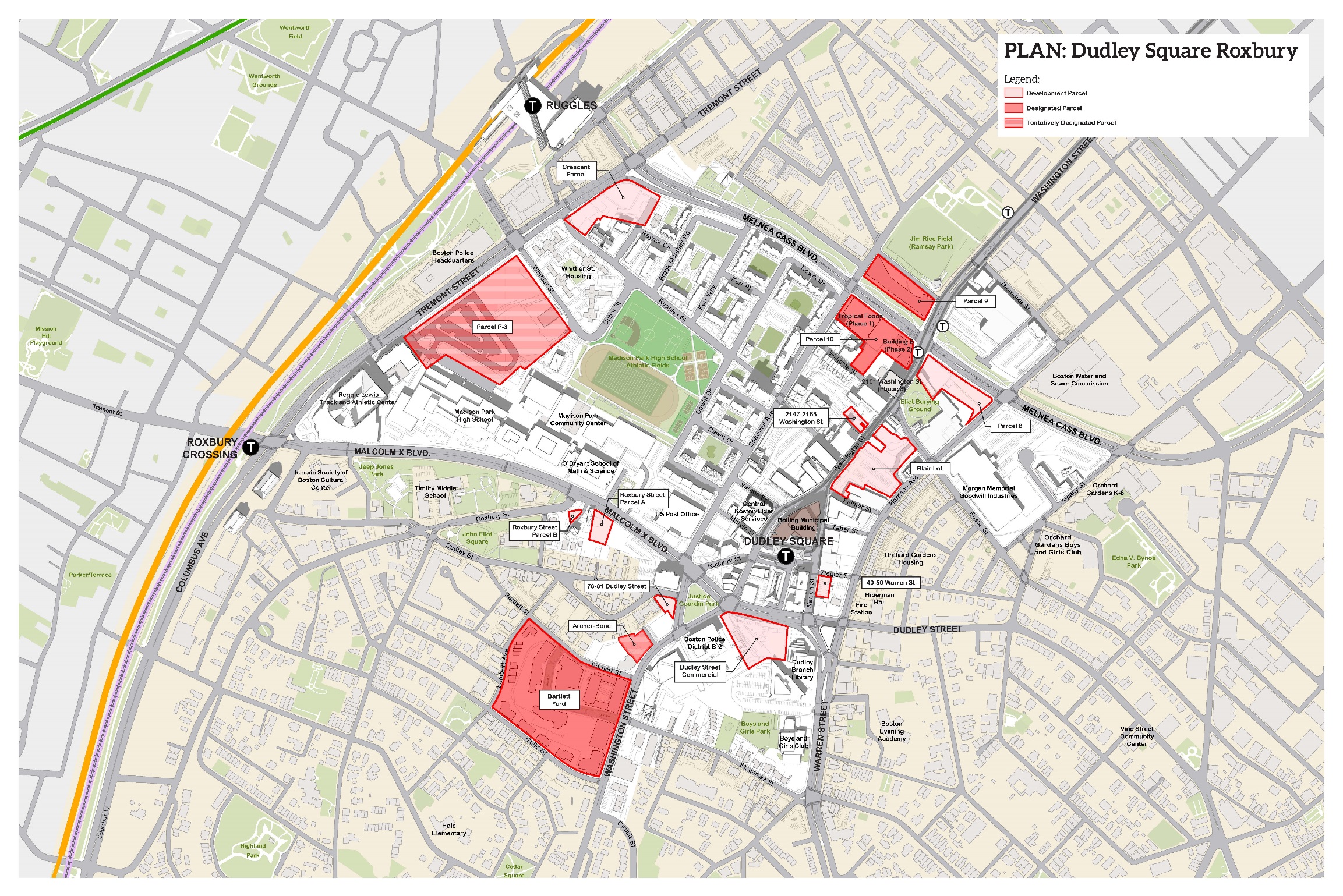 Study area
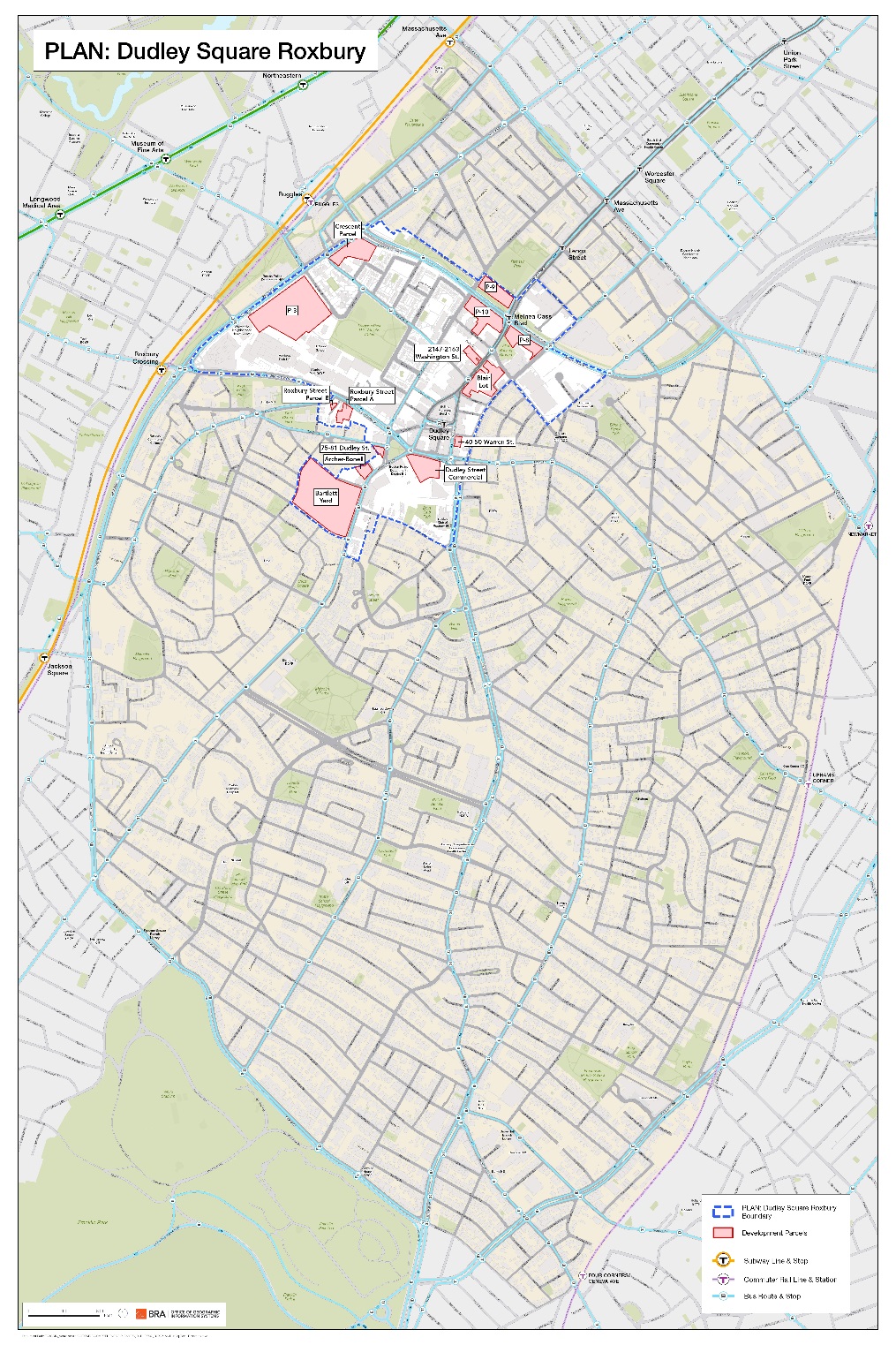 Study area context
Roxbury Map with Study Area
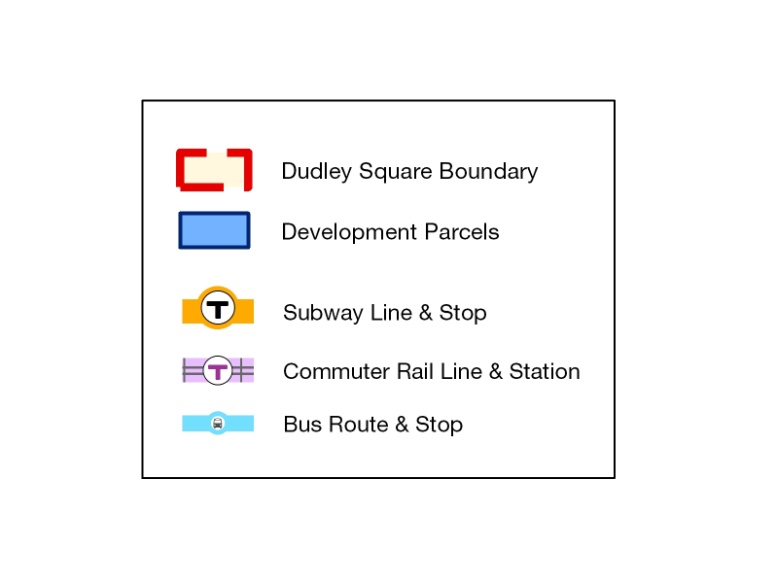 Study goals
PROVIDE an inclusive community engagement process that is responsive to existing challenges and opportunities.
REASSESS the vision for Dudley Square that was originally outlined in the Roxbury Strategic Master Plan and Dudley Vision.
ESTABLISH an implementation plan for publicly and privately owned vacant parcels.
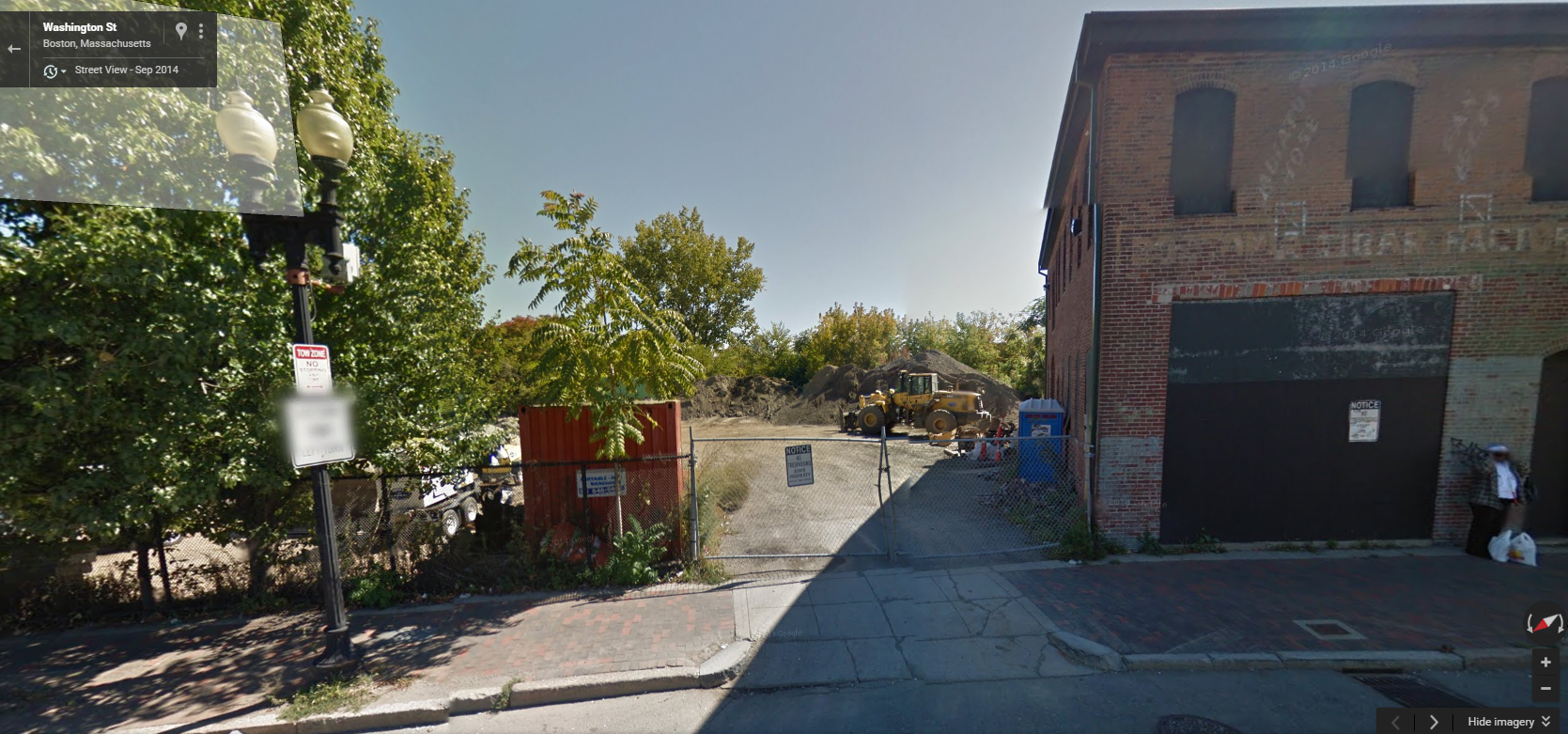 PLAN Calendar
JUNE 20, 2016
Economic & Workforce Development Workshop
 
JULY 18, 2016
Discuss Development Goals & Scenarios

AUGUST 1, 2016
Review Final Development & Implementation Strategy Workshop

AUGUST 11, 2016
Tentative BRA Board Review/Action
FEBRUARY 22, 2016
Open House

MARCH 16, 2016
Walking Tour

MARCH 21, 2016
Visioning Workshop 

APRIL 19, 2016
Transportation & Public Realm Workshop

MAY 16, 2016
Assessing What We Heard & Next Steps Workshop
[Speaker Notes: KEEP BOARD DATE???]
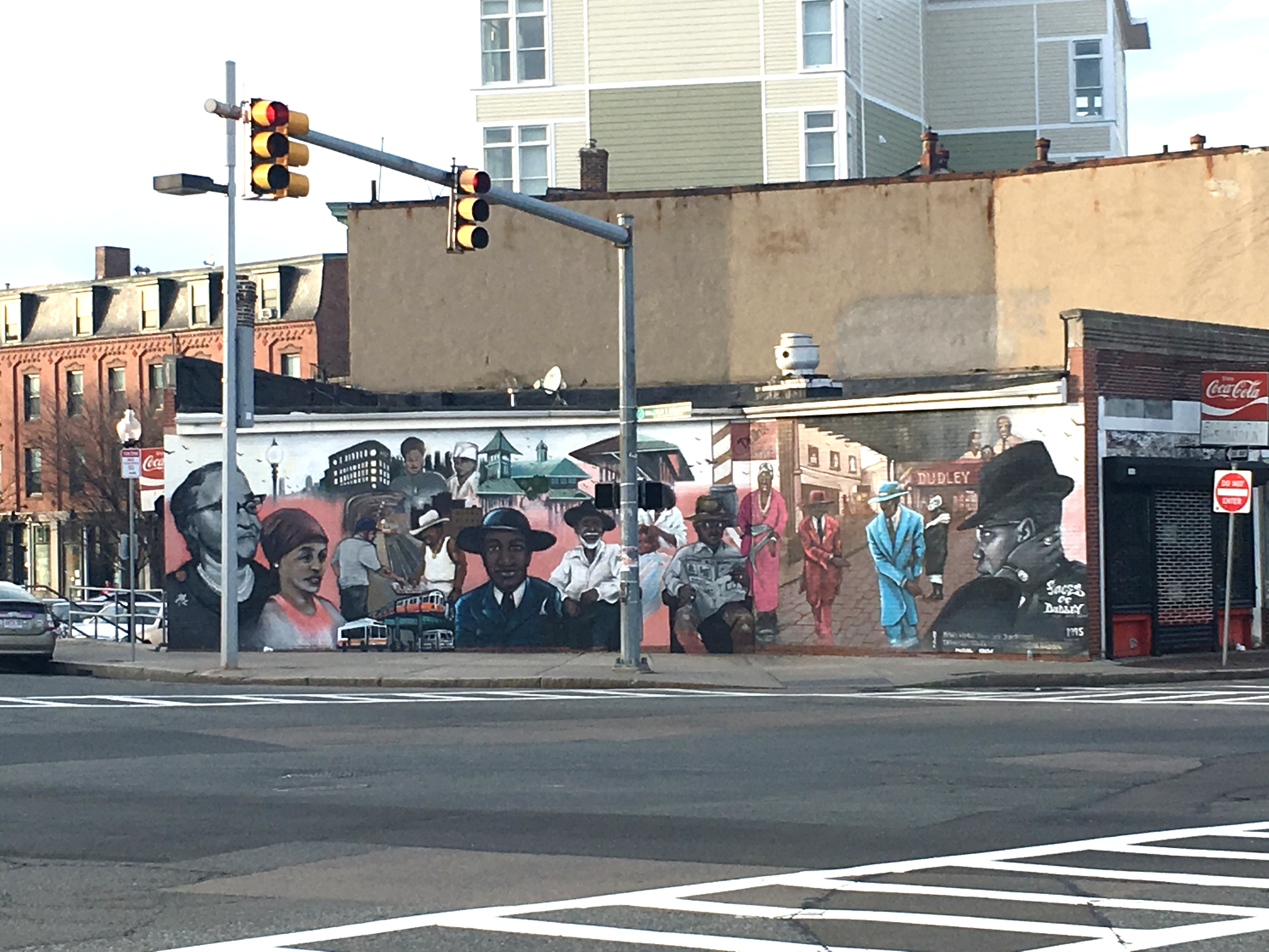 2
Economic Development Overview
Economic & workforce development Planning
Process & Outcomes
Walking
Tour
Visioning
Transport. & Public Realm
What We Heard & Next Steps
Economic Development Planning
Development Goals & Tools
Preferred Development Guidelines
Tentative BRA Board Review/Action
Development Strategy Review
Open
House
Review Key
Data & Trends
Evaluate Development Scenarios
Draft RFP Guidelines
Prioritize
Economic & Workforce Goals
[Speaker Notes: Draft RFP Guidelines: find strategies that position residents to successfully bid in RFPs]
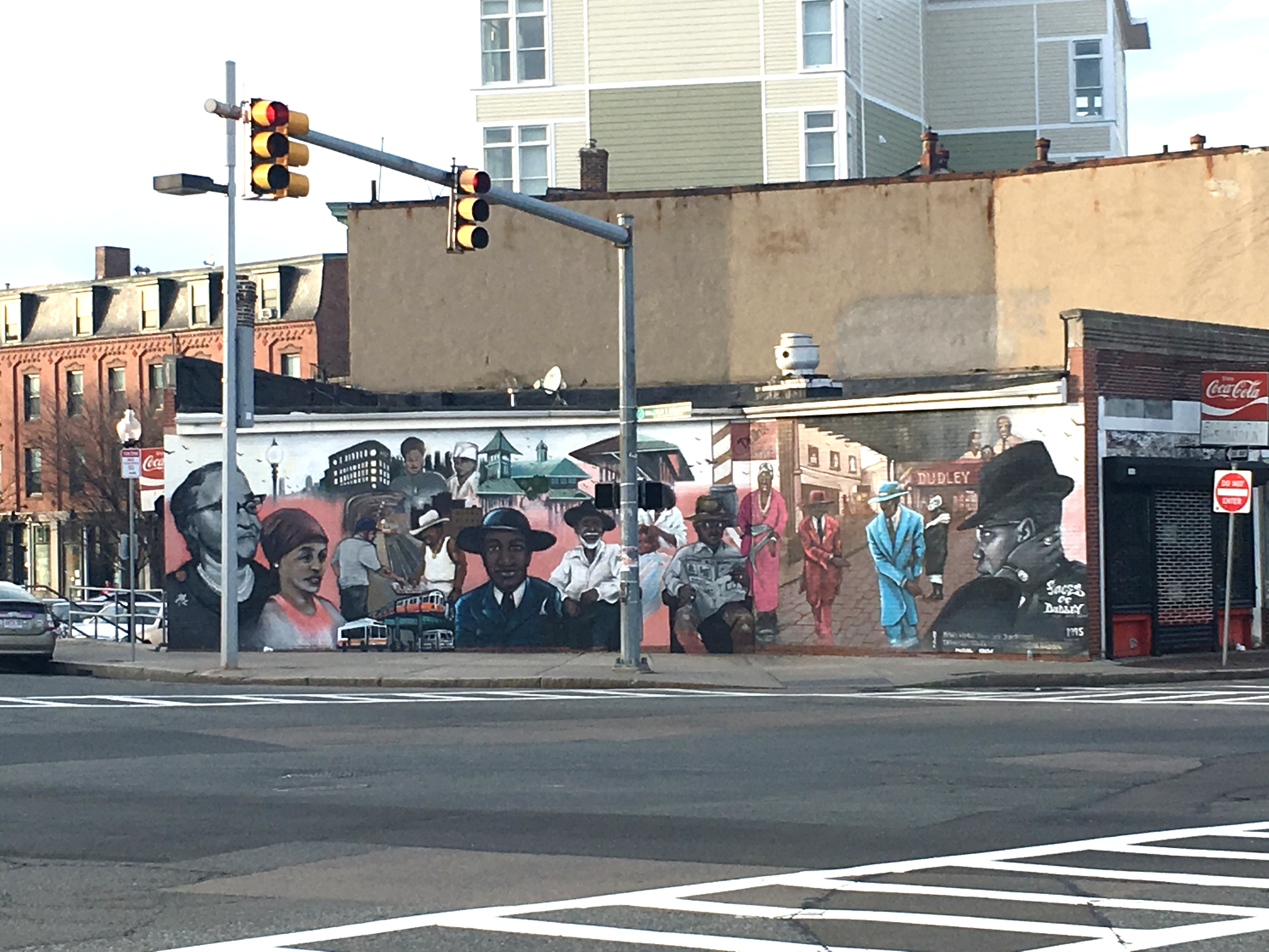 2.1
Current Conditions
[Speaker Notes: NEED]
Top 5 industries in boston
Source: BEA, EOLWD, BRA Research Division Analysis
Jobs in Boston 2014 (Permanent Jobs)
Health Care and Social Assistance
Professional and Technical Services
Finance and Insurance
Government
Accommodation and Food Services
133,658
88,636
79,990
76,602
58,887
61% of all jobs in Boston
[Speaker Notes: Healthcare and professional services are large industries in Boston

Social Assistance includes individual and family services, community food and housing services, vocational rehabilitation services, and child day care services,]
Jobs in boston
Source: BEA, EOLWD, BRA Research Division Analysis
By Industry 2014 (Permanent Jobs)
Top 5
718,501
Total Jobs
[Speaker Notes: As of the year 2014 - the most recent available data - we see that in Boston as a whole among industries which have positions (jobs) healthcare, finance, professional and accommodation/hotel food service are the top]
Jobs held by Roxbury residents
Source: U.S. Census Bureau, LODES, OntheMap, 2014, BRA Research Division Analysis
By Industry 2014 throughout the city and region
100%
[Speaker Notes: There are almost 19,000 Roxbury residents who hold payroll jobs
This is the distribution of industries in which Roxbury residents hold those jobs, whether in or outside of the neighborhood

 "Other" includes other services, real estate, transportation, construction, arts&entertainment, information, wholesale trade, manufacturing, management, utilities]
Jobs held by Roxbury residents
Currently - at least as recently as 2014 - the most jobs held by Roxbury residents are in the fields of:
Health Care (23.5%); and
Accommodation/Food/Retail (21.3%)
Jobs held by Roxbury residents – Comparison
Source: U.S. Census Bureau, LODES, OntheMap, 2014, BRA Research Division Analysis
By Industry 2014 throughout the city and region
100%
[Speaker Notes: Allston/Brighton and Fenway/Longwood/Mission Hill are two sample neighborhood areas looked to for comparison because of (i) level of development opportunity (ii) density of residential activity and (iii) proximity to public transit access

Roxbury residents are more likely to be employed in Health Care and Social Assistance or Accommodation, Food, and Retail
Roxbury residents are less likely to be employed in Educational Services and Professional Services]
Jobs held by Roxbury residents – Comparison
In Allston/Brighton and Fenway/Longwood/Mission Hill there is a high instance of residents of those neighborhoods holding jobs in Professional Services as well as Accommodation/Food/Retail

Might there be an opportunity to think about ways to create economic programs or project development that facilitates the creation of jobs in other areas (e.g. Professional Services, Finance, Services)?
Jobs located in Roxbury
Source: U.S. Census Bureau, LODES, OntheMap, 2014, BRA Research Division Analysis
By Industry 2014
100%
[Speaker Notes: There are approximately 24,000 payroll primary jobs in Roxbury]
Jobs located in Roxbury – Comparison
Source: U.S. Census Bureau, LODES, OntheMap, 2014, BRA Research Division Analysis
By Industry 2014
100%
[Speaker Notes: Roxbury has a larger share of jobs in Public Administration and Administrative and Waste Services
Roxbury has a smaller share of jobs in Health Care and Social Assistance and Accommodation, Food, and Retail]
Jobs located in Roxbury – Comparison
The largest number of jobs located within Roxbury are in the areas of Educational Services (23.7%); Health Care/Social Services (16.9%)

In Allston/Brighton and Fenway/Longwood/Mission Hill there is a high occurrence of jobs in the fields of Education and Health Care/Social

Is there an appetite for looking at the creation of more Education jobs in Roxbury?

What might be the implications for setting economic development priorities?
Labor Force Commuting Patterns
Source: U.S. Census Bureau, LODES, OntheMap, 2014, BRA Research Division Analysis
Neighborhood Comparison 2014
Residents working in the neighborhood
Employees living      in the neighborhood
30%
7.2%
4.6%
Boston Average
Boston Average
Fenway/ Longwood/ Mission Hill
Fenway/ Longwood/ Mission Hill
Roxbury
Allston/ Brighton
Roxbury
Allston/ Brighton
[Speaker Notes: Only about 1,400 Roxbury residents (7.5%) hold payroll jobs in Roxbury
These commute patterns are similar to Allston/Brighton and typical for other Boston neighborhoods

Slide 17: on average 7.2% of Boston residents work in the same neighborhood in which they live. 4.6% of the jobs in a Boston neighborhood on average are filled by residents of that neighborhood.  So Roxbury is about average among Boston neighborhoods.]
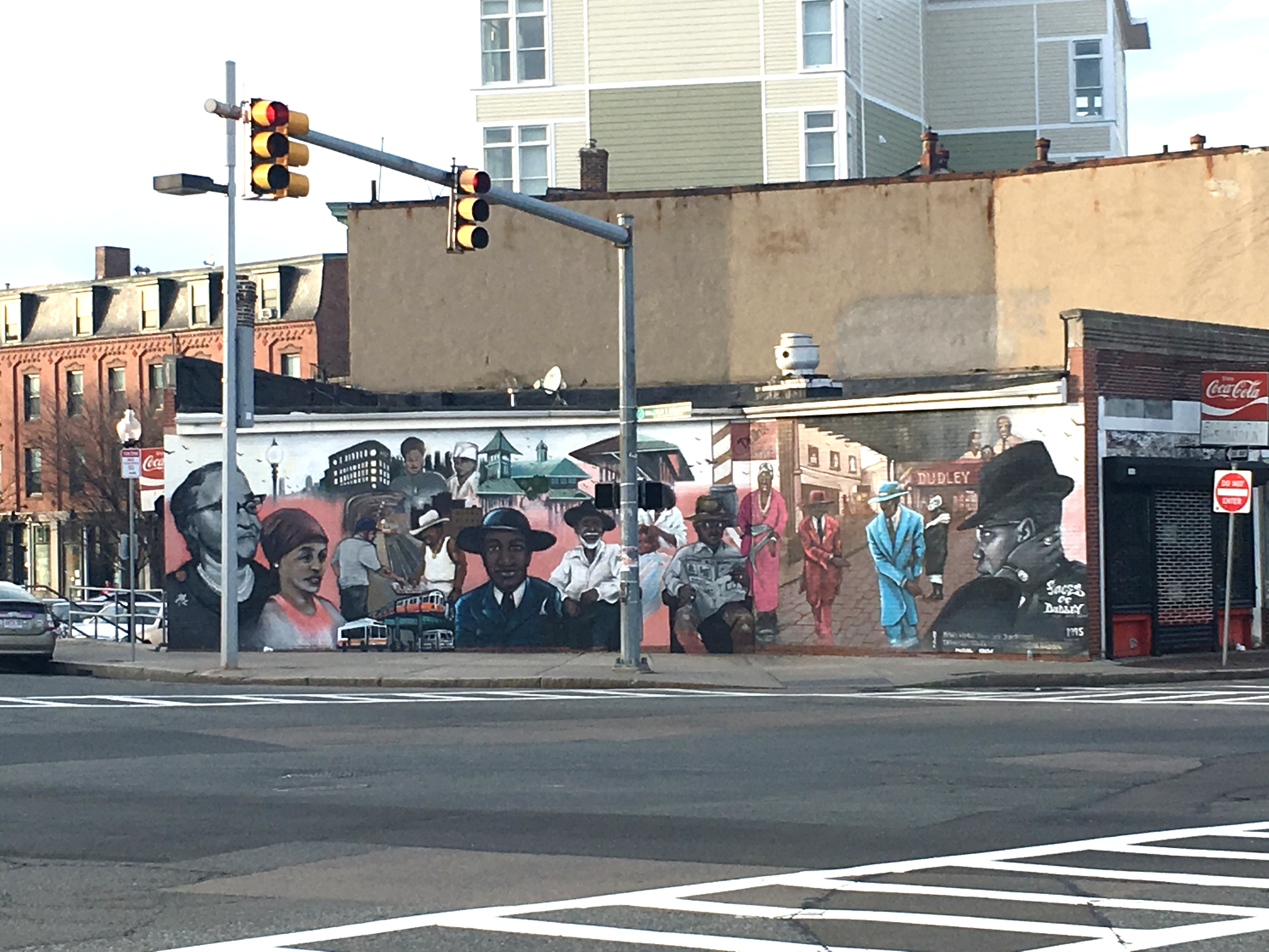 2.2
Trends & Projections
[Speaker Notes: NEED]
Top 5 Growth industries
Source: BEA, EOLWD, BRA Research Division Analysis
Change by Industry in Boston 2010-2014
# of New Jobs
Professional and Technical Services
Health Care and Social Assistance
Accommodation and Food Services
Educational Services
Other Services
16,770
11,056
9,558
4,330
3,650
Job growth & loss
Source: BEA, EOLWD, BRA Research Division Analysis
Change by Industry in Boston 2010-2014
Top 5
Jobs Gained
Jobs Lost
[Speaker Notes: The Massachusetts Executive Office of Labor and Workforce Development (EOLWD) projected Boston job growth by industry 2012 through 2022:
health care and social assistance (1.7 percent annual growth)
professional and technical services (1.5 percent)
construction (2.4 percent)
arts, entertainment and recreation (1.9 percent)
other services (2.1 percent).]
Job growth & loss
Data from the Commonwealth's Office of Labor/Workforce Development (from 2010-2014) shows a growth trend for industries including:
Professional Services/Technical (such as design, architecture, computer systems);
Health Care;
Accommodation/Hotel/Food;
Education; and 
Other (which includes real estate)
Top 5 industries by wage
Source: BEA, EOLWD, BRA Research Division Analysis
Average Annual Wage by Industry in Boston 2014
Finance and Insurance
Management of Companies and Enterprises
Professional and Technical Services
Utilities
Construction
$207,400
$146,300
$127,100
$111,600
$97,800
wages by industry
Source: BEA, EOLWD, BRA Research Division Analysis
Average Annual Wage by Industry in Boston 2014
[Speaker Notes: wages are based on average weekly wages and may overstate annual wages if workers do not work (or are not paid) for 52 weeks/year. this especially may impact seasonal work such as construction.]
Job growth and Wages
It should be noted that Construction is the 6th highest area of growth in terms of jobs. This reflects the economic and construction boom in the City​.  ​

Average wages show an interesting snapshot for various categories of industry with Finance being the highest...along with Construction being in the top 5
What might these data points mean for Roxbury as we think about development and growing jobs and the economy of this neighborhood?​  ​

Where might the opportunities for growth be?
Source: BLS, Occupation and Employment Statistics; O*NET Database; BRA Research Division Analysis
FUTURE Job Openings by Occupation
Projected Annual Job Growth & Replacement in Boston 2012-2022
Replacement
New
Projected Annual Job Openings
[Speaker Notes: projected job openings by occupation are openings projected to be available each year from 2012 to 2022. the projections come from the Massachusetts Executive Office of Labor and Workforce Development (EOLWD).]
Source: BLS, Occupation and Employment Statistics; O*NET Database; BRA Research Division Analysis
Wage by Occupation
Average annual wage 2014 (in thousands of dollars)
$44
$25
$76
Replacement
$80
New
Occupations with above-average annual wages
$36
$117
Projected Annual Job Openings
$88
$33
$72
$35
$46
$25
$58
$33
$56
$40
$70
$118
$54
$77
$36
[Speaker Notes: Massachusetts EOLWD has also projected job openings in Boston by occupation for 2012 to 2022.

Occupations that pay well and have significant projected openings, especially growth openings, are in business and financial operations, healthcare practitioners and technical occupations, management, and computer and mathematical occupations. However, these occupations often require a high degree of education and/or experience, and may be difficult for some Boston and area residents to access.
A Bachelor’s degree is a prerequisite for 40.5 percent of projected job openings and only 36.3 percent of projected job openings might be available to someone with a high school education or less. (This is a challenge because only 20.3% of Roxbury residents age 25+ have a Bachelor’s degree, and 54.8% have a high school education or less.)]
jobs per 100,000 sf
By Type of Building
no data
Permanent Jobs
Construction Jobs
[Speaker Notes: while R&D does have the highest employee per sf estimate, those jobs require a discrete set of qualifications.]
Job CREATION THROUGH DEVELOPMENT
Various categories of development yield a certain number of both construction and permanent jobs

Research and Development (R&D) creates the most permanent jobs per 100,000sf with approximately 500 jobs, while Supermarkets create approximately 100 permanent jobs 
	
What does the potential for jobs - permanent and construction - reveal about ways to think about future development?​  ​

What are the trade-offs or opportunity costs for one form of development over another?
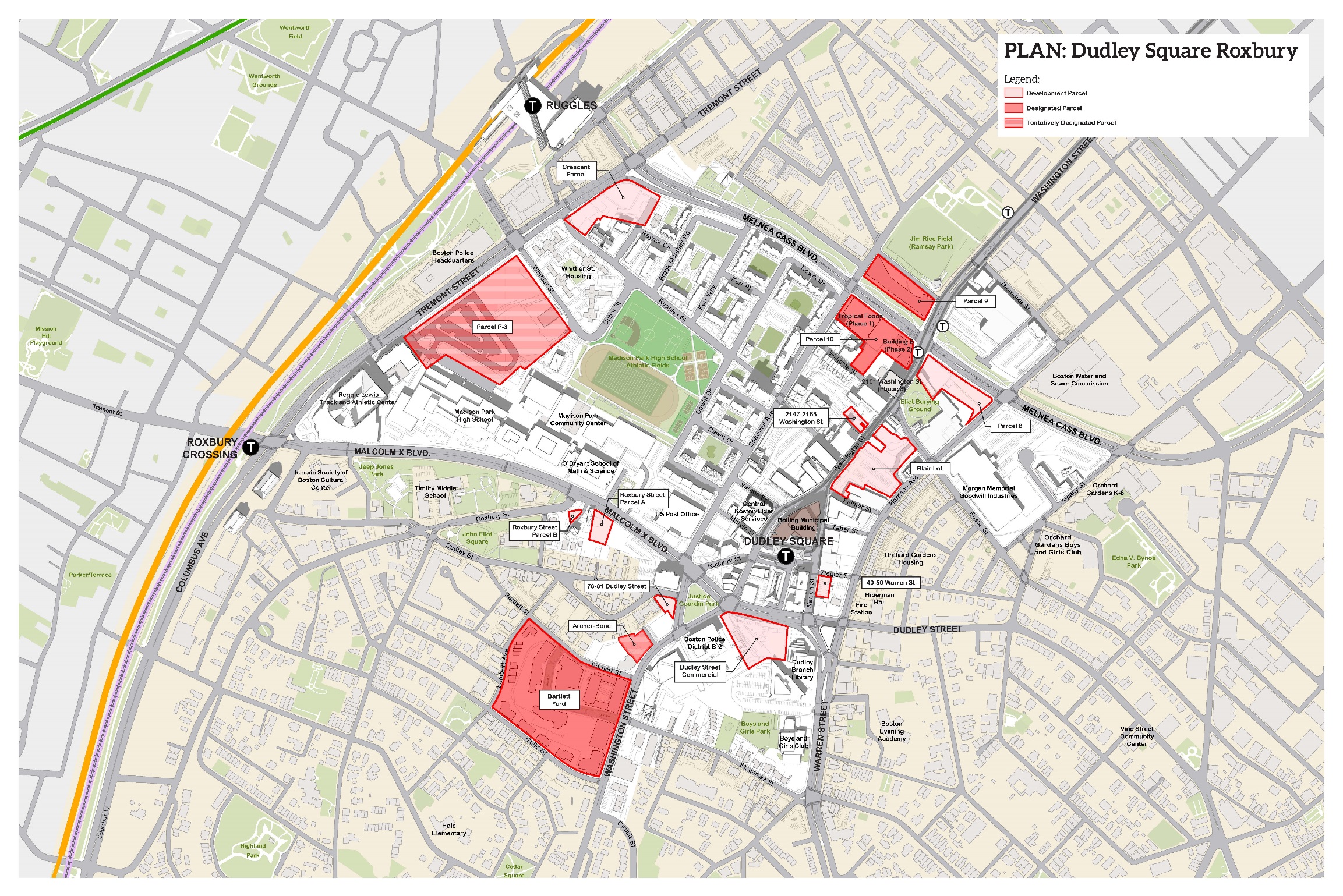 Parcel Name
Parcel 8 
Bartlett Yard
Crescent Parcel
Dudley Street Commercial
Blair Lot
Parcel Size
54,632 sf 
372,654 sf
78,208 sf
70,000 sf
85,729 sf
Mayor’s Office of Workforce Development (OWD)
June 20, 2016
About OWD
OWD’s purpose is to be an innovative public agency that promotes economic resilience to ensure the full participation of all Boston residents in the city's economic vitality and future. 
OWD is the City’s largest workforce development funder, and creates policies and programs that support the aspirations, education, and career paths for youth and adults.
OWD oversees and convenes the region’s one stop career center (American Jobs Centers) system.
OWD oversees the Adult Literacy Initiative – a group of 26 state-funded pre-High Set and ESOL programs that serve greater Boston.
OWD oversees the Neighborhood Jobs Trust, funded by Linkage fees from developers, and it also oversees the funding allocations of BRA mitigation funds
Selected Programs
Mayor Walsh’s Tuition Free Community College Program
Partner BRA/EDIC – Community Benefits Agreements, Employment Agreements and Linkage Program
Adult Basic Education and English Language Learner Employment Network
Youth and Adult Workforce Programs
Office of Financial Empowerment (including financial inclusion centers)
Apprenticeship Programs and Industry Partnerships
Youth Options Unlimited, ReadBoston, WriteBoston, 
Policy, Research and Evaluation
Boston’s Workforce
An Assessment of Outcomes and Opportunities
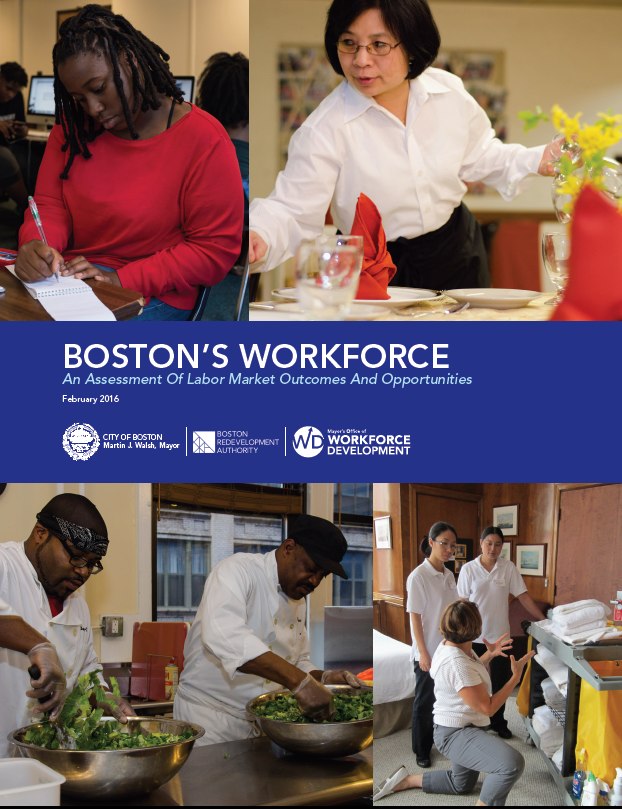 OWD’s recent report on Boston’s workforce found:
Median annual earnings of $35,277 for residents, unchanged in real terms since 1990
A quarter of residents working full-time earn less than $35,000
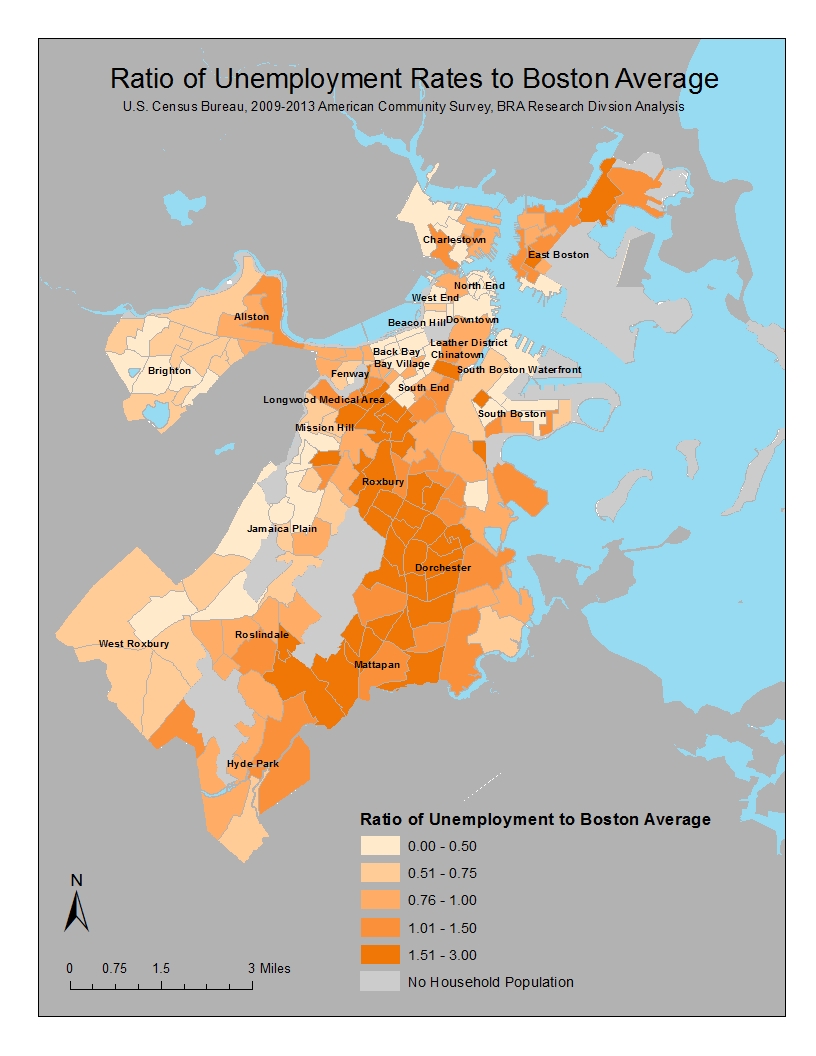 Unemployment is low overall, but substantial gaps by race and neighborhood
The current citywide unemployment rate is 3.9%
Most tracts in Roxbury, including the tracts that make up Dudley Square, have endured unemployment rates 1.5 to 3 times the citywide average over the past five years
Black unemployment has averaged 1.7 times the citywide level, with Hispanic unemployment at a multiple of 1.4
Earnings are strongly related to education…
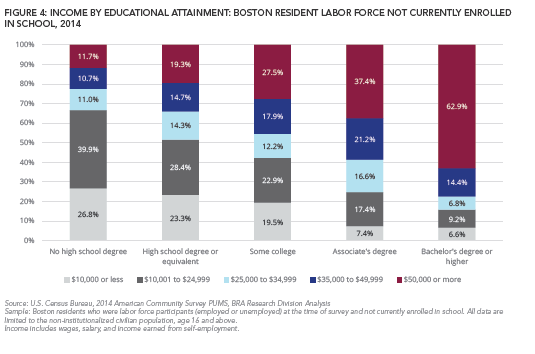 [Speaker Notes: Earnings data show the close connection between earnings and level of educational attainment.

62.9% of Residents with a BA earn at least $50,000 a year. 

By comparison, two-thirds of residents with less than a high school degree, and half of residents with only a HS diploma earn LESS than $25,000 a year.]
But at every level of education, residents still lag behind non-residents.
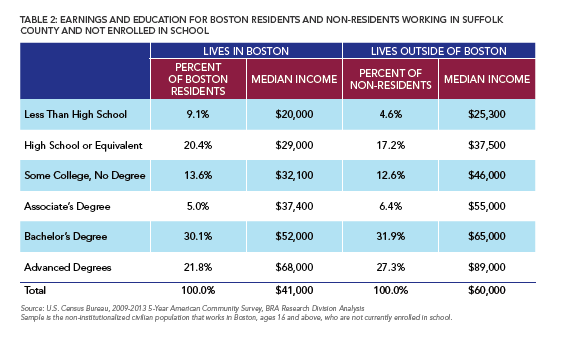 [Speaker Notes: This chart, comparing outcomes of residents and non-residents by education level again emphasizes the substantial returns to acquiring additional educational credentials. 

But the gaps between residents and non-residents conditional on education still stand out. 

For us, this emphasizes the importance of a career pathways approach that not only connects residents with opportunities to increase their labor market skills, but also helps make sure that residents can connect with the opportunities to use those skills to advance up the ladder.]
Dudley Square and Roxbury residents have lower levels of educational attainment compared to the citywide average.
But Dudley Square residents’ earnings lag even further behind – the Dudley median is $9,292, compared to $22,370 for Roxbury and roughly $35,000 for the city as a whole.
[Speaker Notes: These concerns are magnified in Dudley Square. 

Dudley, and Roxbury residents more broadly, have lower levels of education than the city as a whole.

But earnings – a median of just $9,292 for Dudley residents, lag even further behind.  We need to continue to pursue programs that address both these gaps – providing opportunities to acquire in-demand skills, and connecting residents to opportunities to put those skills to work at jobs that pay enough to sustain themselves and their families.]
Strategies to Support Boston’s Labor Market and Residents’ Needs
OWD’s strategy/policy principles address Boston’s widening wage and skill gaps for low-wage and low-skilled workers, and the need to develop a talent pipeline.
Investment in programs that place individuals on a continuum of quality education, training, workforce development, and economic security.
Use of career “pathways” that provide a direct connection between training and jobs.
Support of work-based training.
The inclusion of bridge programs designed to accelerate credentials and skill building.
[Speaker Notes: Investment in programs that place individuals on a continuum of quality education, training, workforce development, and economic security. This continuum is defined as high school diplomas/Hi-SET attainment, matriculation into post-secondary education or industry-recognized training programs, placement into jobs with demonstrated career paths, and/or access to income maximization programs.

The use of career pathways models that provide clear sequence and connection between education and training programs and jobs that allow participants to progress from one level to the next to improve their career prospects. 

he use of work-based training that provides maximum opportunities for participants to gain employment skills that meet employer needs.

The inclusion of bridge programs designed to accelerate credentials and skill building, such as use of contextualized and integrated curriculum and instruction.]
Strategies (continued)
High levels of coordination of wrap-around support services which address a wide range of individual and family needs.
Investment in comprehensive assessment processes.
Encourage partnerships and collaborations so as to eliminate gaps in the continuum of services.
Give preference to programs that integrate employment, education, and economic security services.
Continued investment in the Adult Literacy Initiative.
[Speaker Notes: A high degree of coordination of wrap-around support services which address a wide range of individual and family needs. These can include but are not limited to financial literacy, ESOL/ABE, immigration, income maximization, mental health, childcare, transportation, and individual case management all with the goal of helping participants obtain and retain jobs and/or achieve economic security. 

Investment in comprehensive assessment processes that value a high degree of “customer direction” in program choice. 

The use of partnerships and collaborations are strongly encouraged to ensure that there are no gaps in a continuum of programs and supportive services to address a wide range of barriers of various populations.

Preference will be given to programs offering employment, education, and economic security continuum with an integrated approach, where individuals can take advantage of multiple services to help them become economically self-sufficient. 

JCS proposes to continue its investment of a percentage of CDBG resources in the Adult Literacy Initiative, a partnership with the state Department of Elementary and Secondary Education (DESE).]
Partnership
Employers
State, City
Funders
One-stop Career Centers
Community Colleges
Community-Based Organizations
Universities
High Schools
Creates and implements career pathway
Economic Opportunity/Career Pathways Continuum
Career Pathway System: Talent Development and Management
Industry Sector
Workforce Needs
Occupational Training
(certificate)
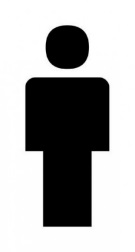 Employers
High School Diploma/Hi-Set
Bridge Programs
University (degree)
Selected Outcomes**
Attainment of HS diploma/Hi-Set
Placement into post-secondary education
Attainment of industry recognized credentials
Attainment of post-secondary degrees
Placement and retention into jobs
Increased income from access to cash-equivalent benefits
Community College (degree or certificate)
Adult Basic Education
Developed by JCS. References: http://www.dol.gov/NationalDialogue/ColoradoCareerPathwaysGuide.pdf & http://www1.nyc.gov/assets/careerpathways/downloads/pdf/career-pathways-full-report.pdf
Apprenticeship Program
(certificate)
Skilled Workforce
Intensive Case Management Services, including Income Maximization
**Includes some examples of outcomes. The list is non-exhaustive.
[Speaker Notes: OWD is strengthening existing career pathway models, such as that found in the trades, creating new pathways, while also incorporating economic empowerment services though programs such as the Center for Financial Empowerment to help individuals address their educational, career, and financial goals.]
Recent Accomplishments
Launched Mayor Walsh's Tuition Free Community College Initiative for BPS graduates
Launched the Boston's Greater Boston Apprenticeship Initiative ($3MM USDOL, $12.3MM from leveraged partners/Trades, and $800k from city and partner funds) with 400 new apprenticeship slots with career advancing jobs in the construction and hotel & hospitality industries
Distributed over $5 million to 69 organizations, with a goal of placing 900 Boston residents into jobs, enrolling 300 in post-secondary education/training, assisting 185 obtain high school diploma/HiSET, and assisting 500 seniors and persons with disabilities experience an increase in income.
Recent Accomplishments
Distributed $2.7 million to 37 non-profits addressing youth employment and young adult education, placing youth into 477 jobs and providing 95 BPS high school diplomas
Provided free tax preparation in 8 languages from 35 city-wide sites to 12,482 residents, yielding $24,517 in total refunds and providing savings of $2.5 million to residents which would otherwise have been spent on tax preparers; Provided 3,496 Financial Check Ups (FCU) and credit building support at 8 of these tax sites
Compiled 5 research reports, including 3 randomized control studies on OWD's program and policy interventions, 1 Boston Labor Assessment with the BRA Research Division, and 1 report on Boston's best practices to support low-wage workers